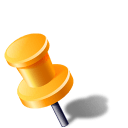 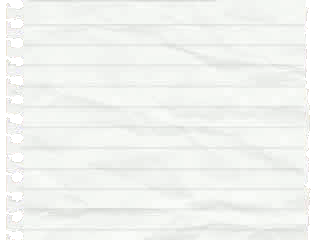 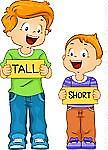 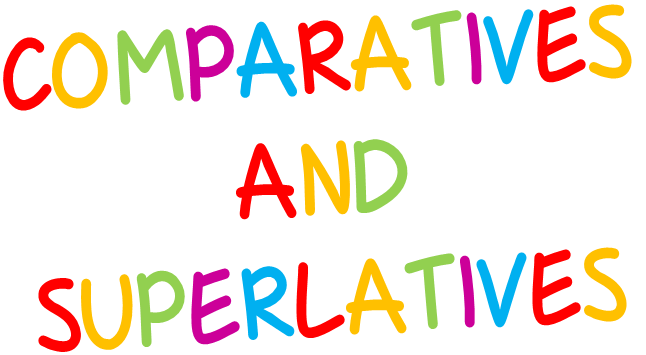 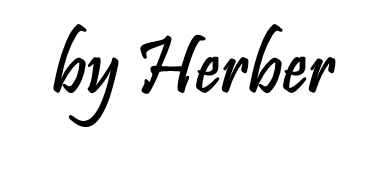 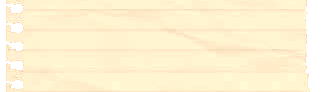 START
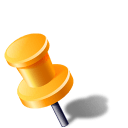 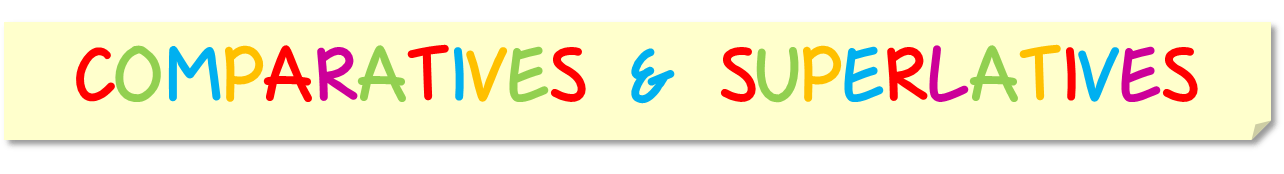 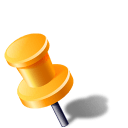 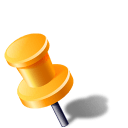 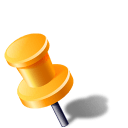 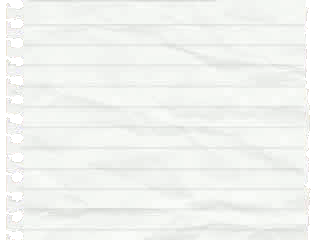 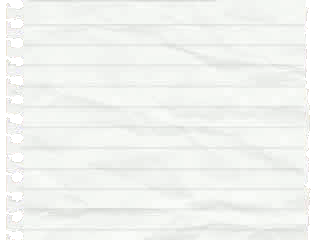 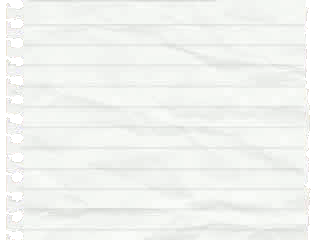 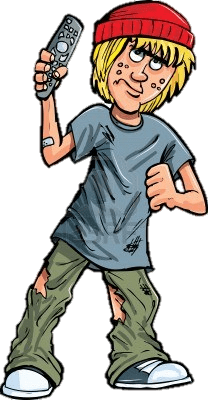 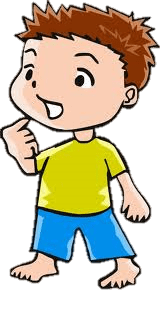 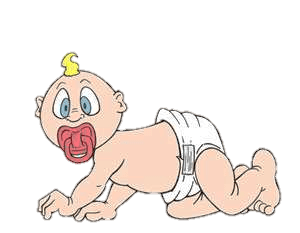 Brad
Paul
Tim
Who is older than Paul?
Click on the correct picture
NEXT
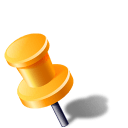 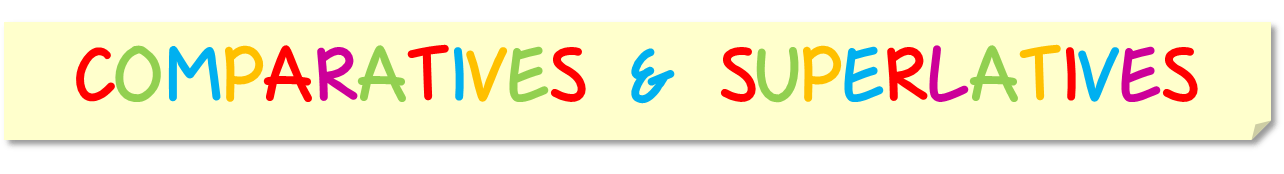 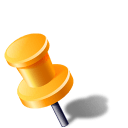 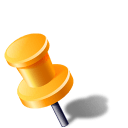 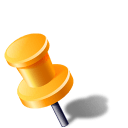 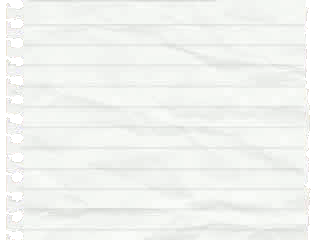 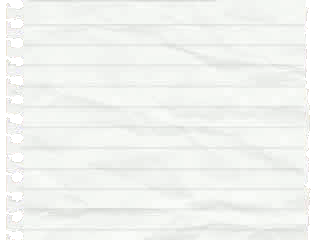 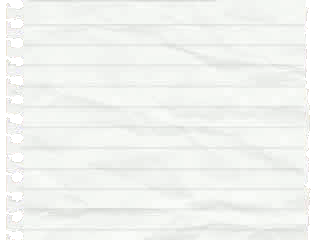 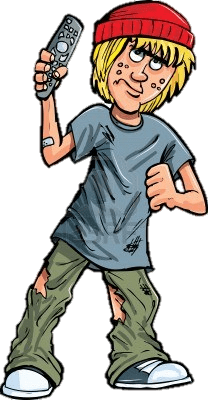 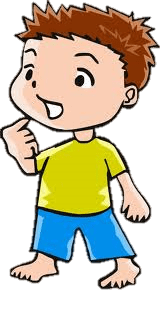 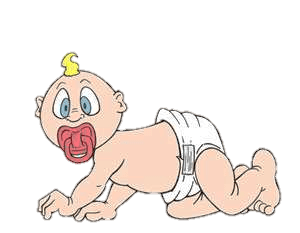 Brad
Paul
Tim
Who is the youngest?
NEXT
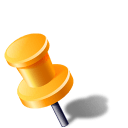 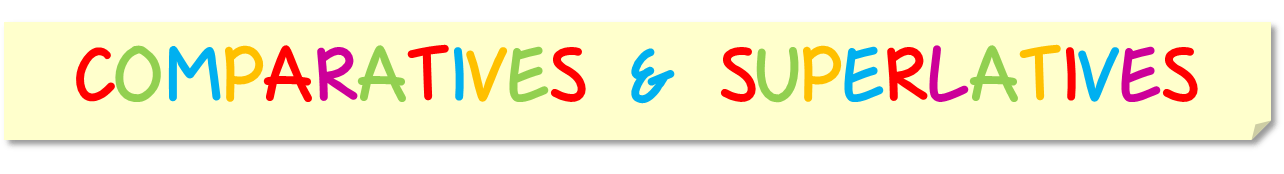 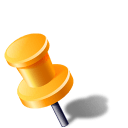 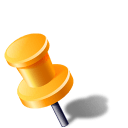 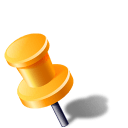 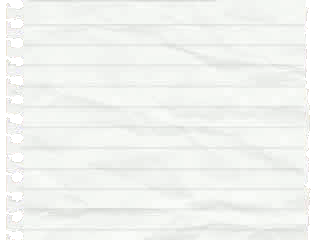 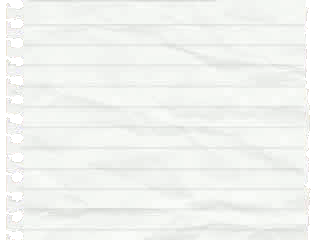 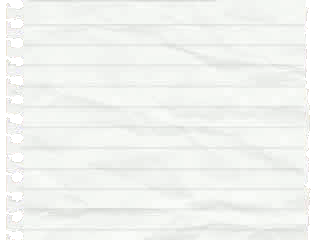 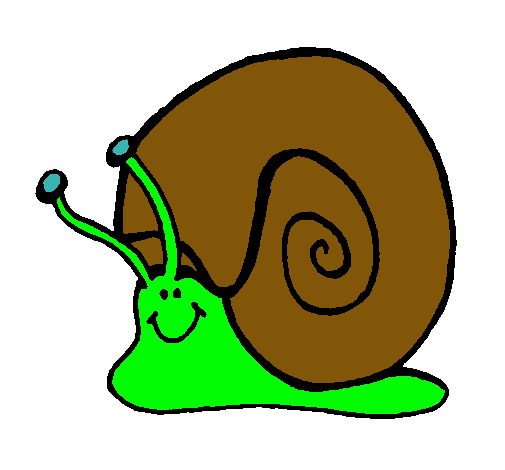 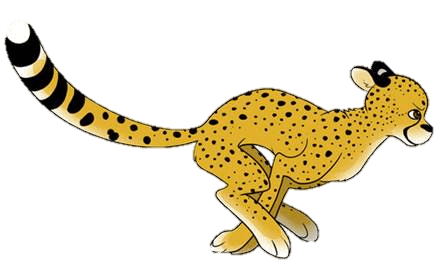 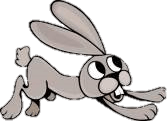 The snail
The cheetah
The hare
Who is slower than the hare?
NEXT
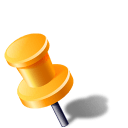 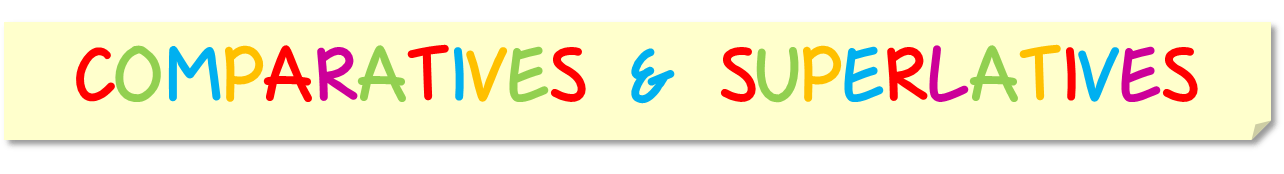 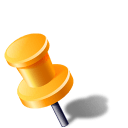 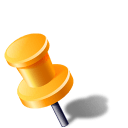 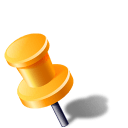 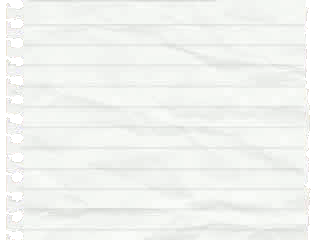 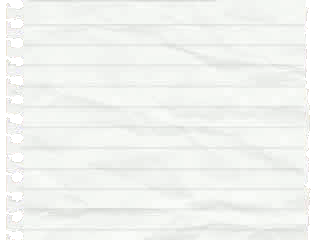 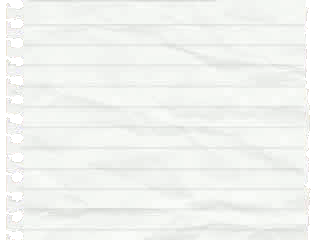 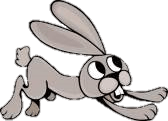 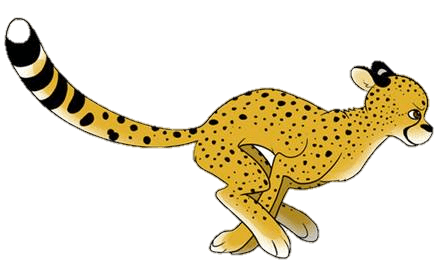 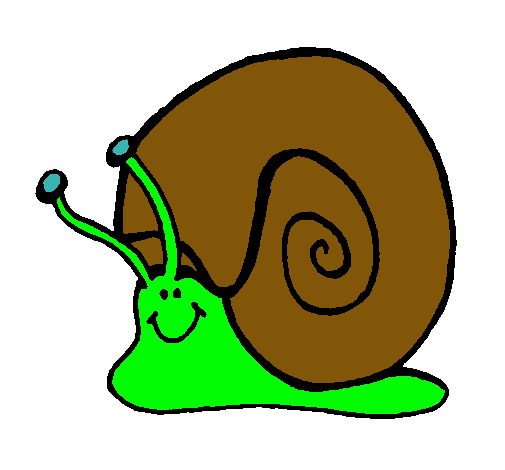 The snail
The cheetah
The hare
Who is the fastest?
NEXT
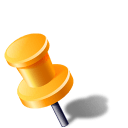 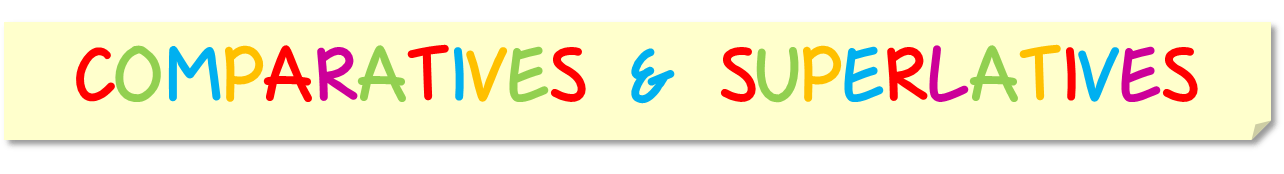 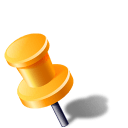 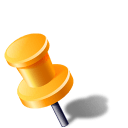 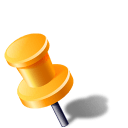 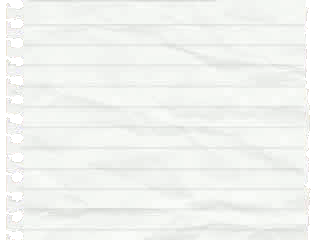 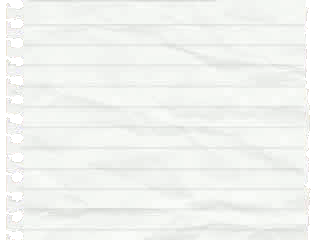 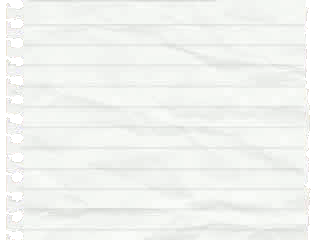 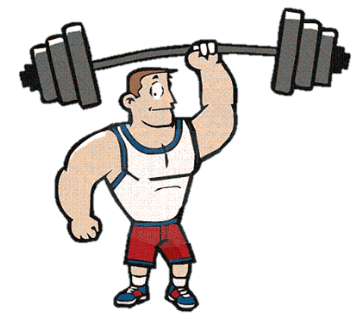 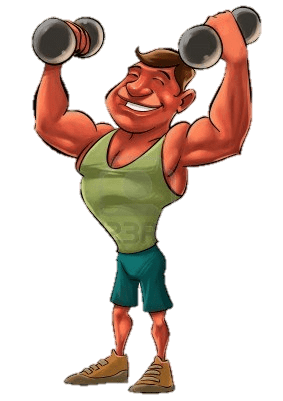 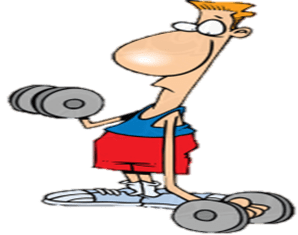 Dave
Bob
John
Who is stronger than Dave?
NEXT
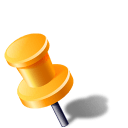 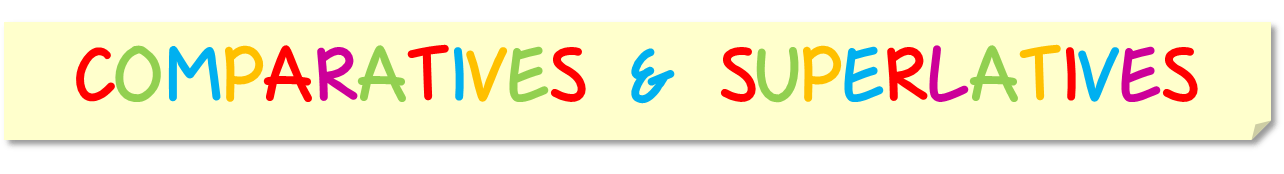 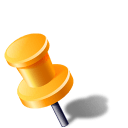 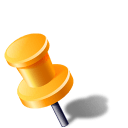 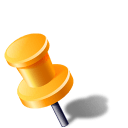 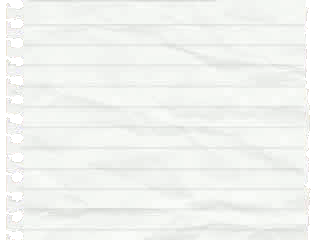 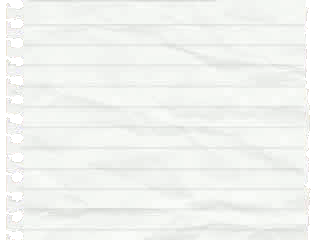 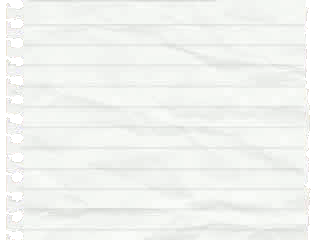 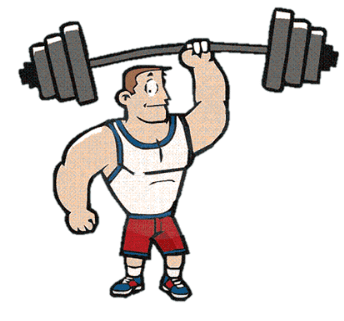 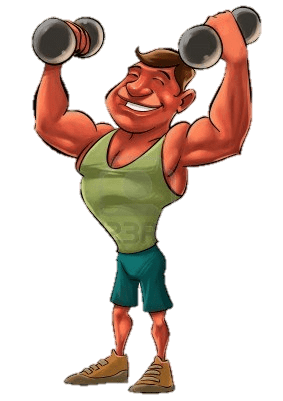 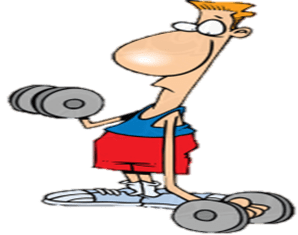 Dave
John
Bob
Who is the weakest?
NEXT
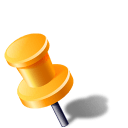 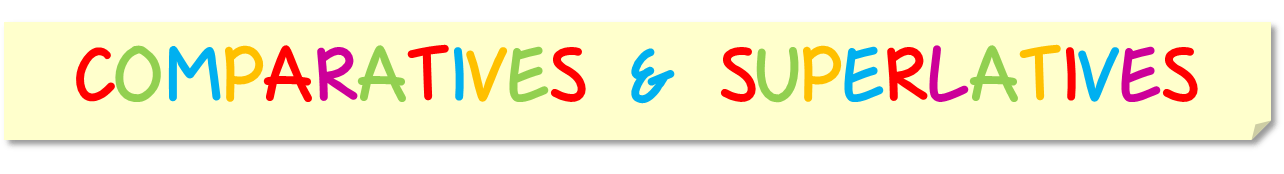 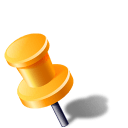 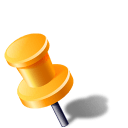 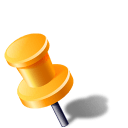 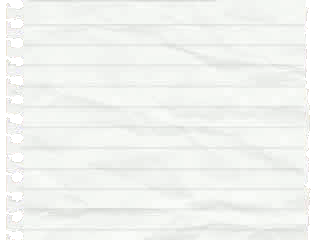 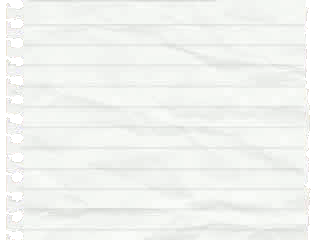 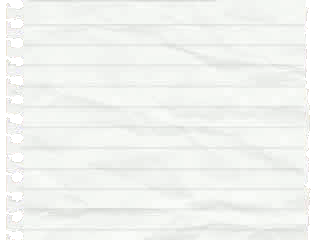 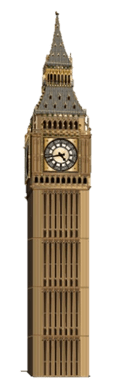 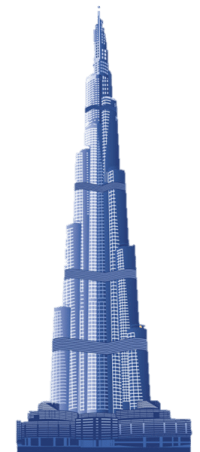 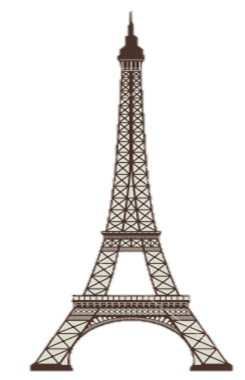 Eiffel tower
Burj Khalifa
Big Ben
Which is lower than Eiffel tower?
NEXT
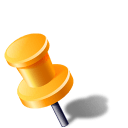 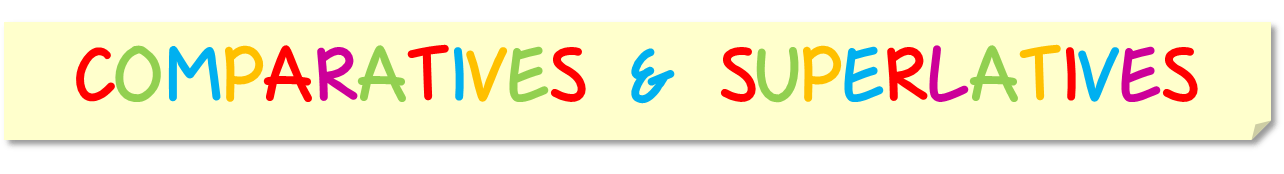 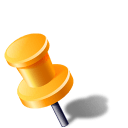 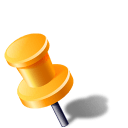 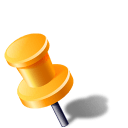 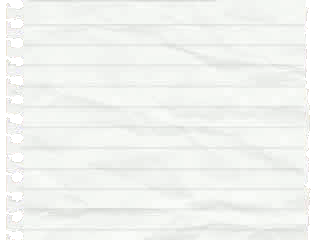 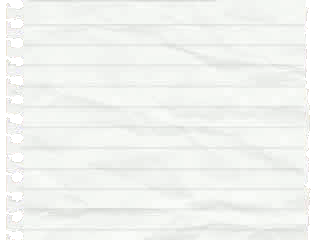 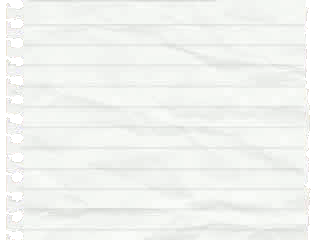 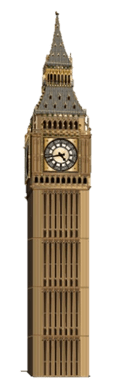 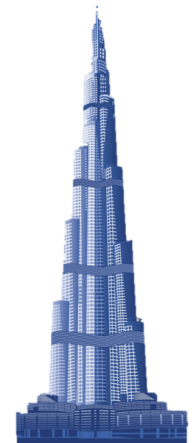 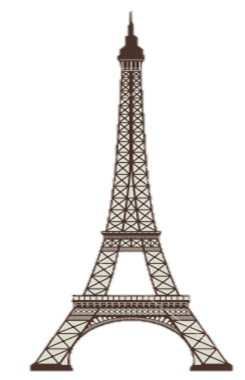 Big Ben
Eiffel tower
Burj Khalifa
Which is the highest?
NEXT
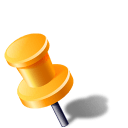 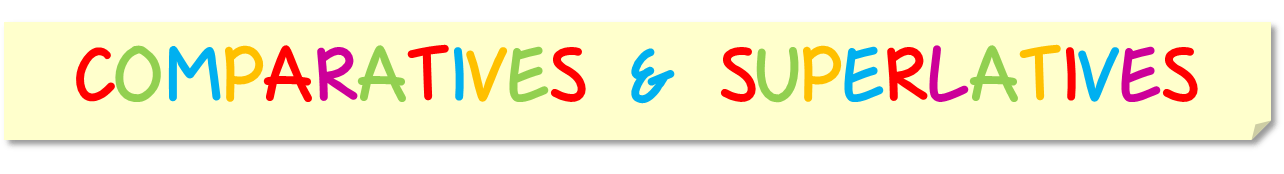 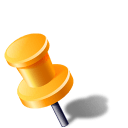 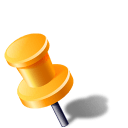 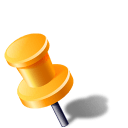 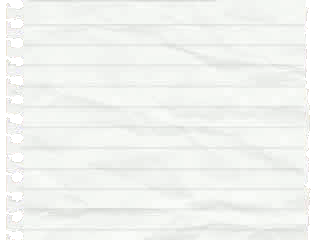 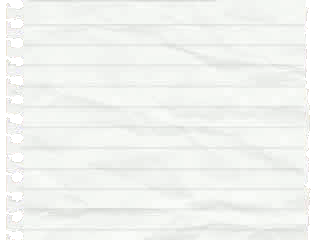 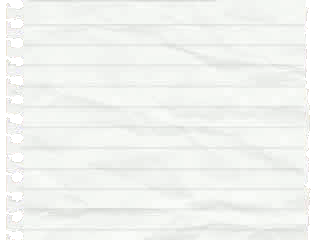 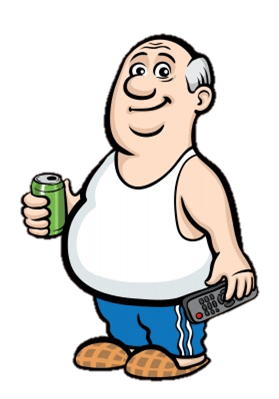 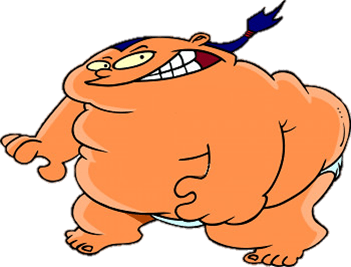 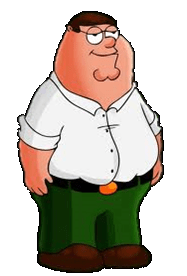 Steve
Peter
Sato
Who is fatter than Peter?
NEXT
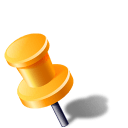 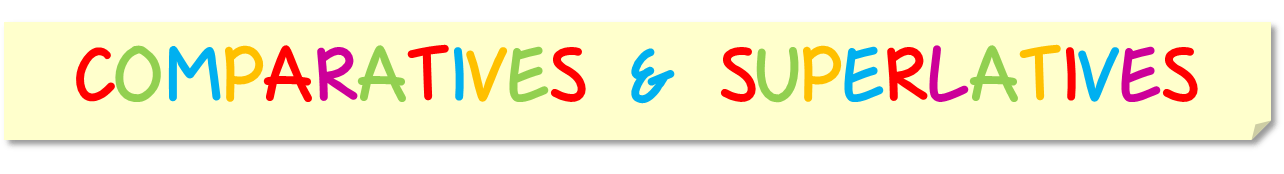 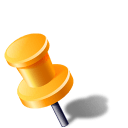 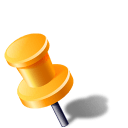 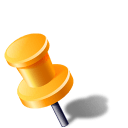 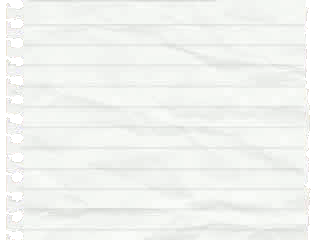 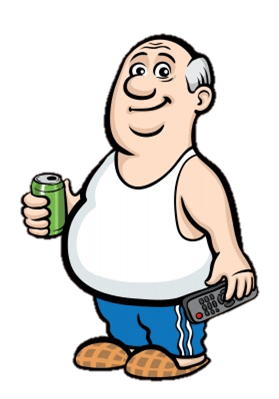 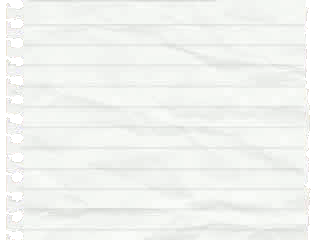 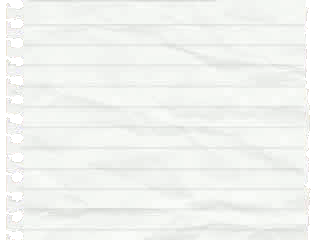 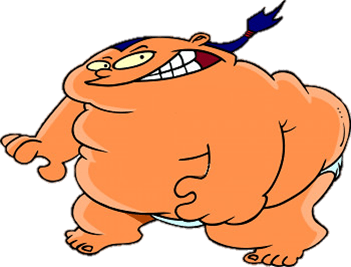 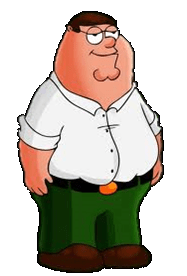 Peter
Steve
Sato
Who is the fattest?
NEXT
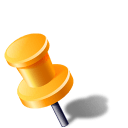 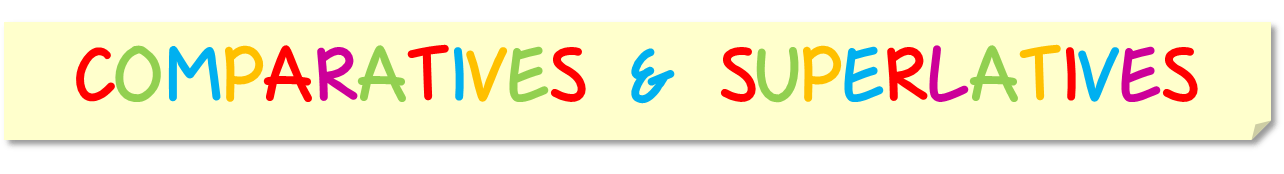 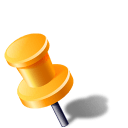 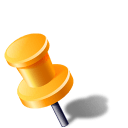 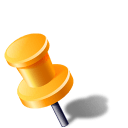 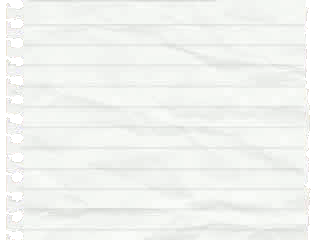 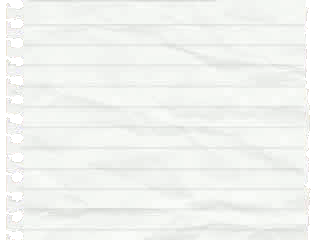 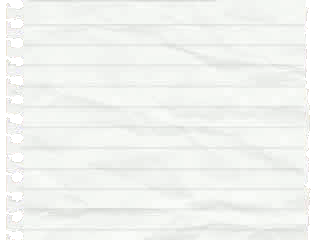 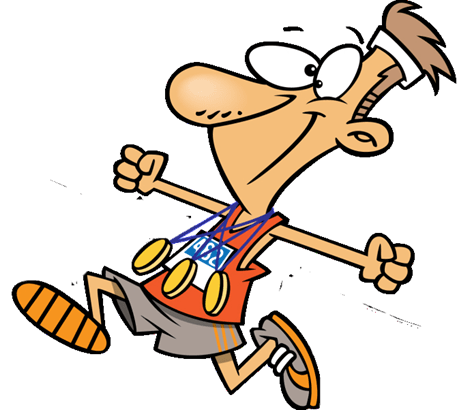 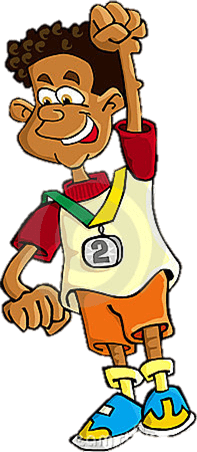 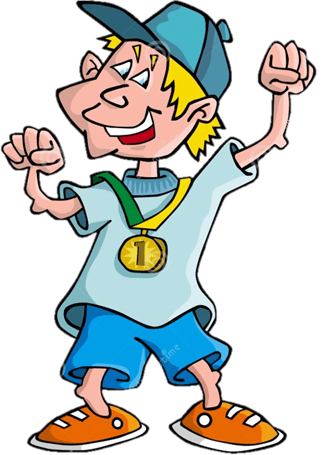 Luke
James
Rick
Who is worse than Luke?
NEXT
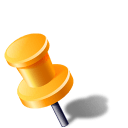 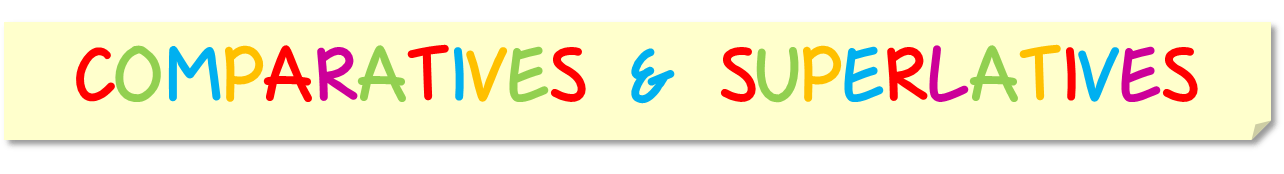 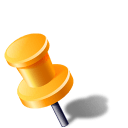 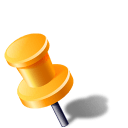 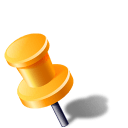 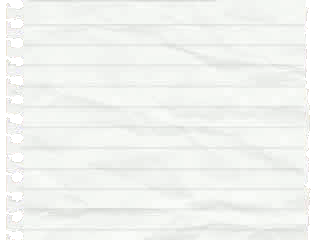 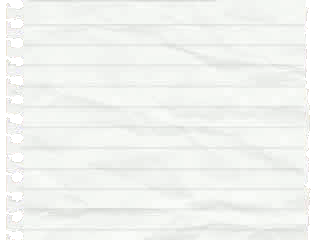 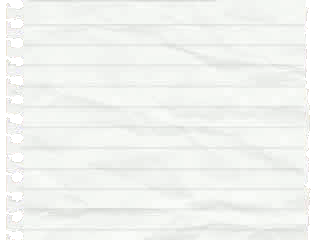 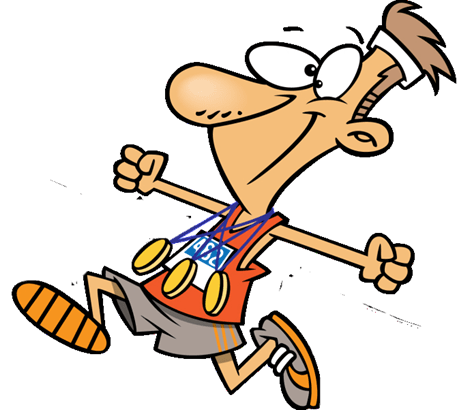 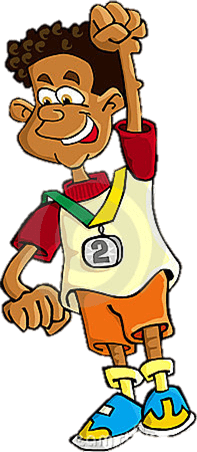 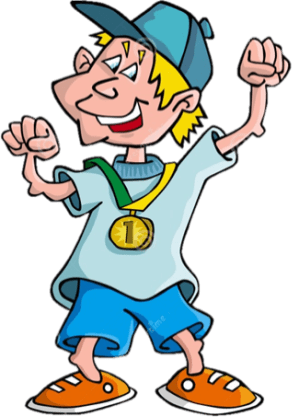 Rick
Steve
James
Who is the best?
NEXT